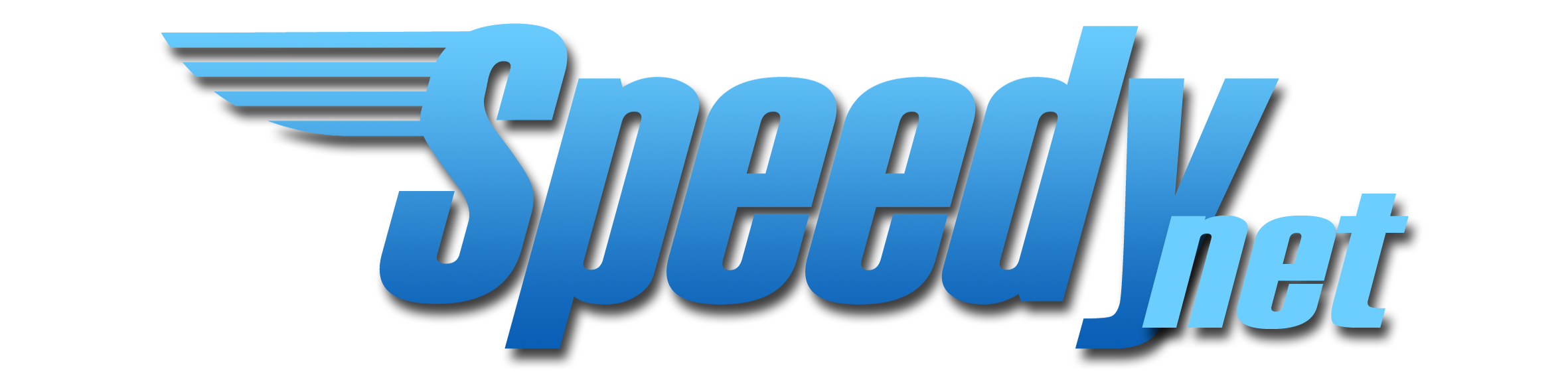 A new social network with apps:
Speedy Match and Speedy Composer
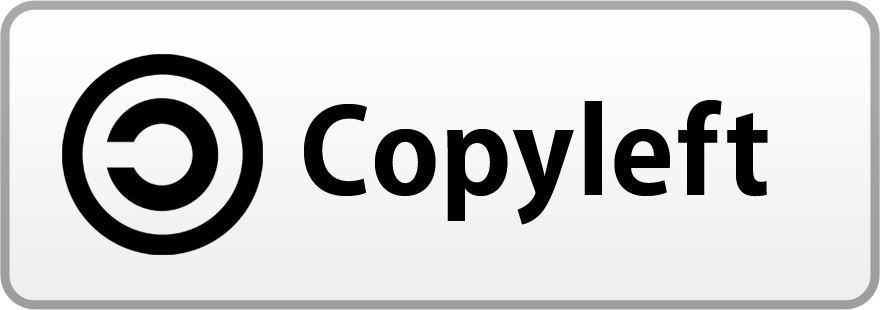 www.speedy.net
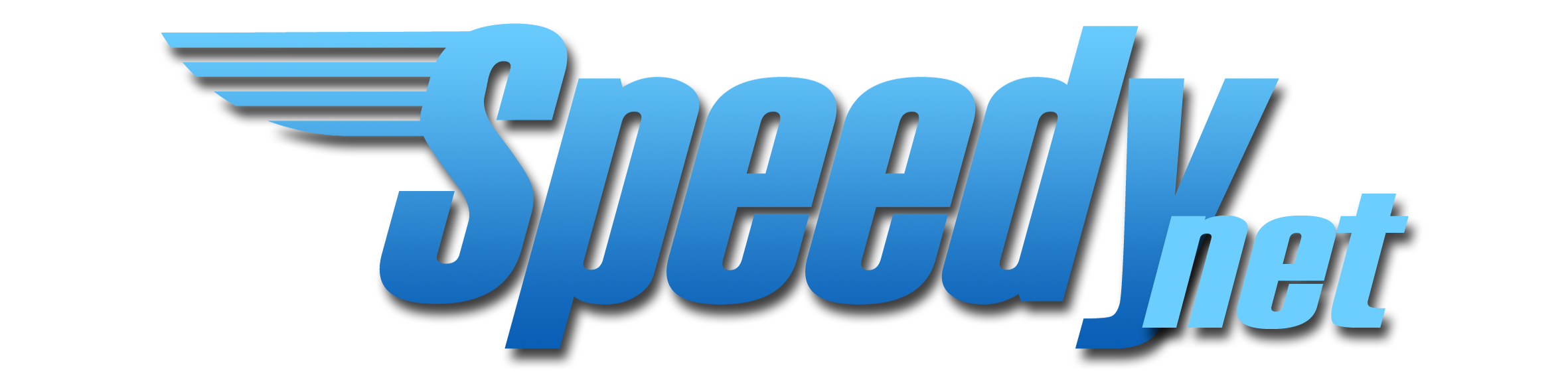 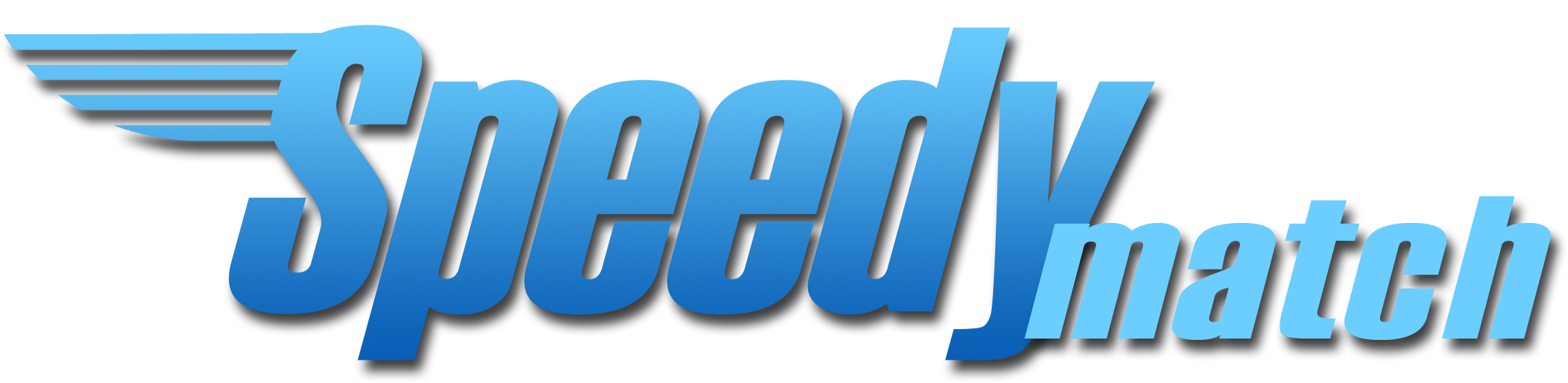 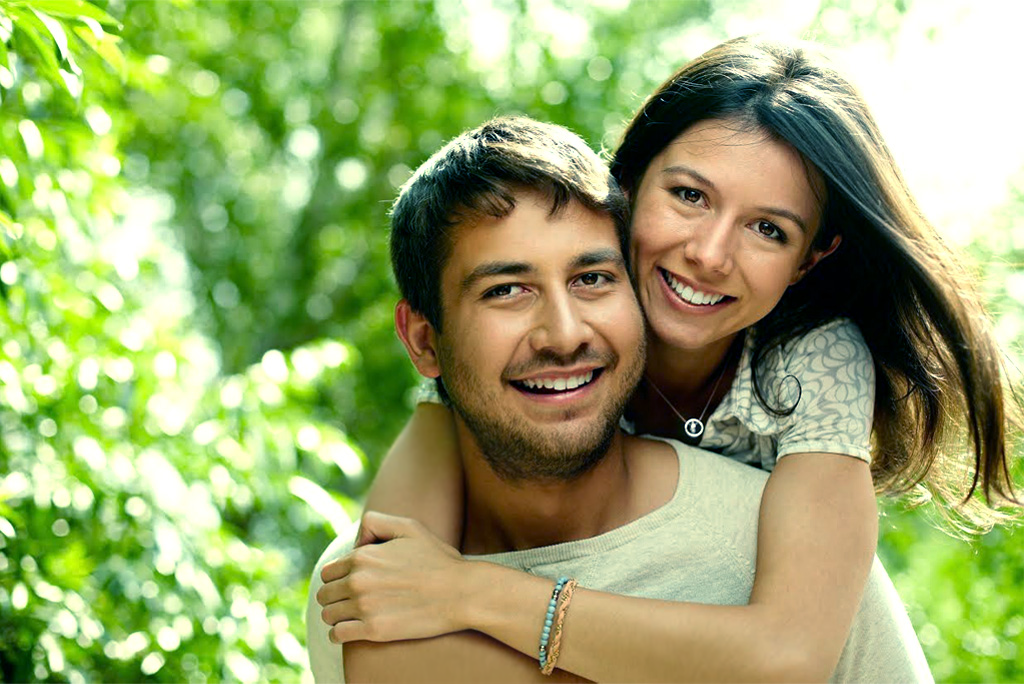 Speedy Match is a new dating/matching web app for singles, which will support Hebrew and English, and will be friendly to vegan and vegetarian people.
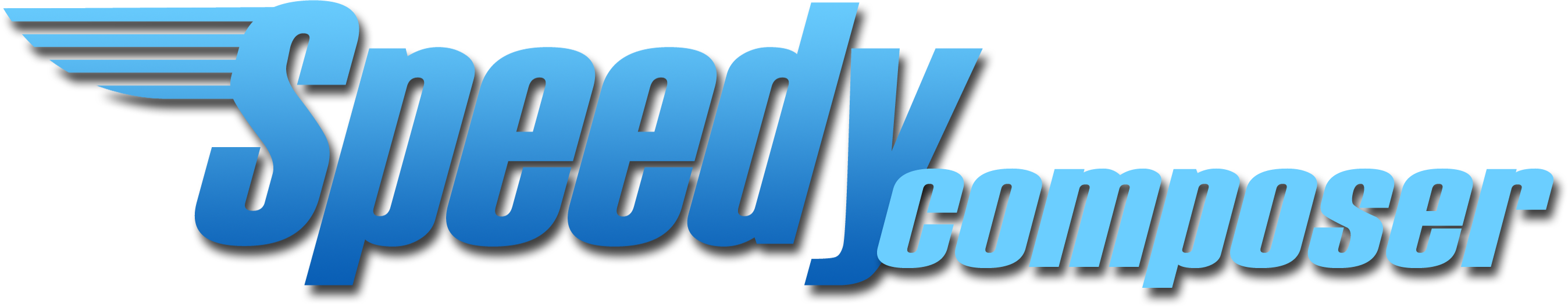 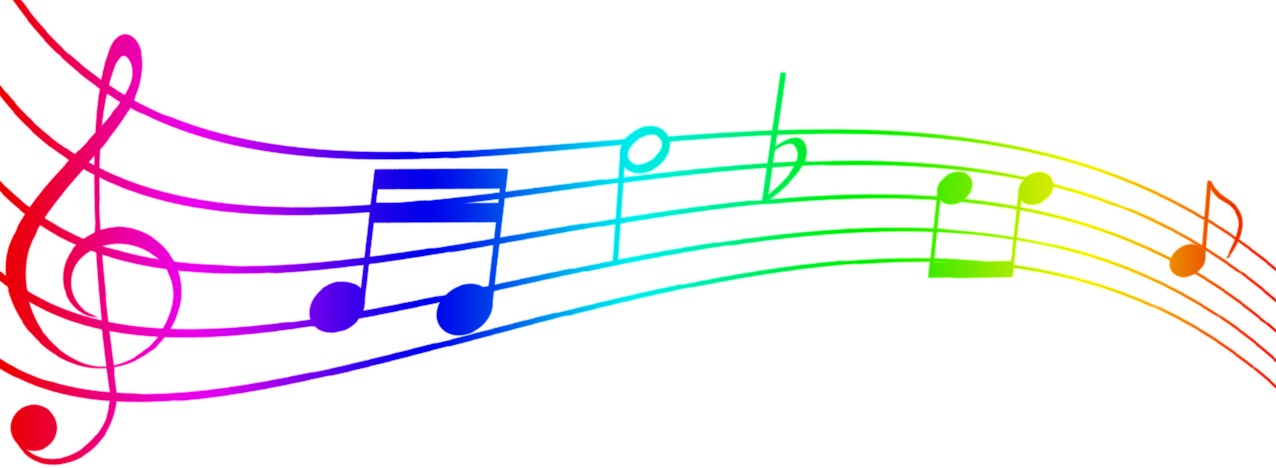 Speedy Composer is based on an artificial neural network project I created during my studies in The Academic College of Tel Aviv - Yaffo in 1999 – a project of automatic music composition.

In 2012 I launched Speedy Composer as a web app for Speedy Net users.
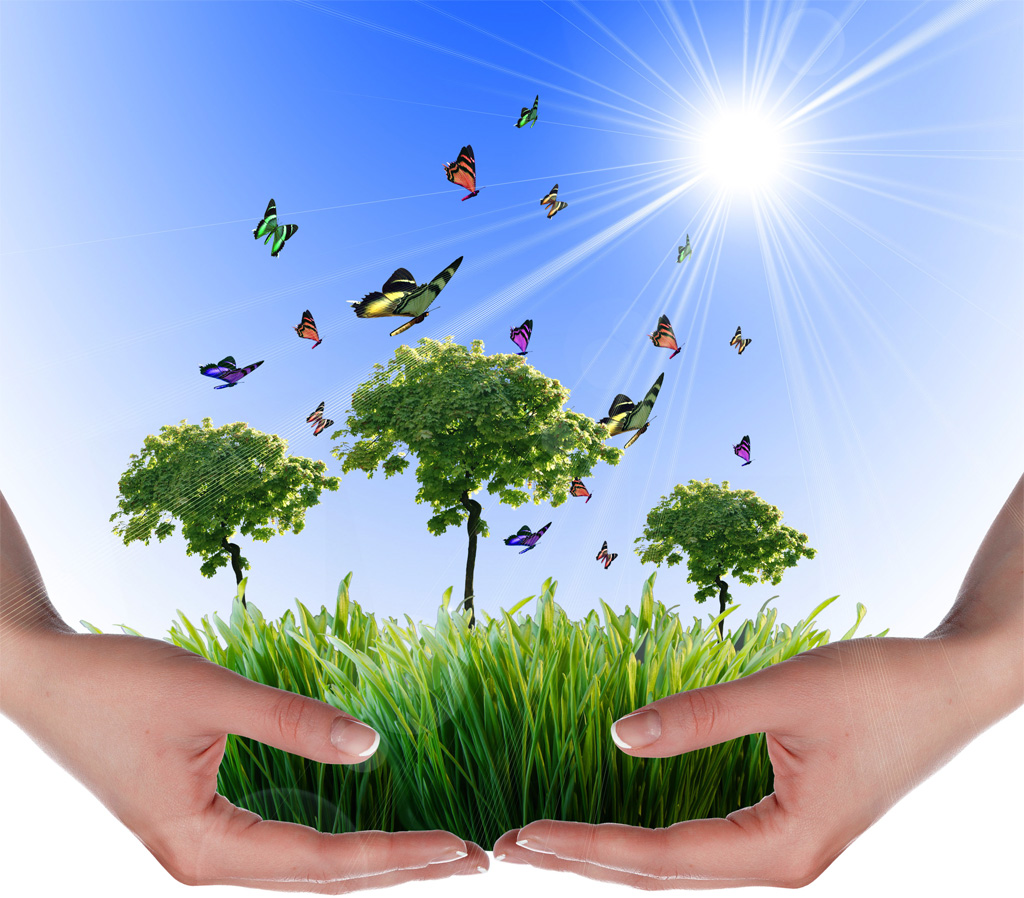 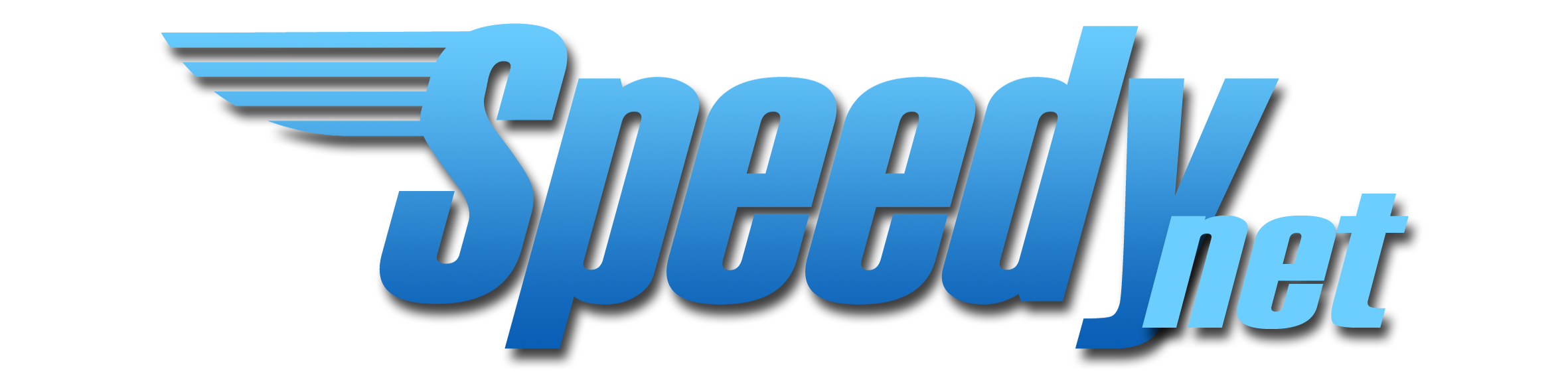 Since 2012 Speedy Net is free software and open source, and since 2015 we are working on converting it to Python and Django.
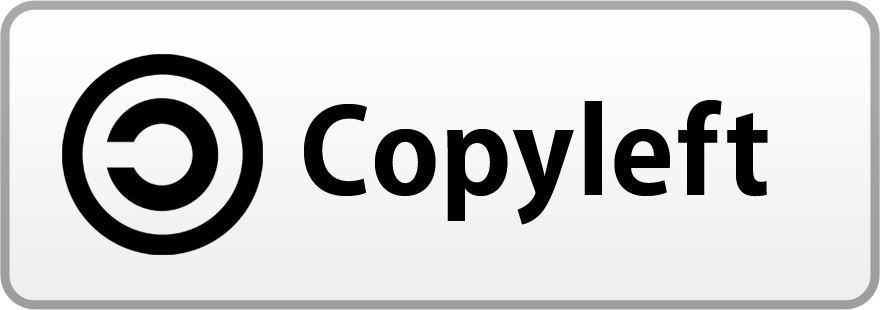 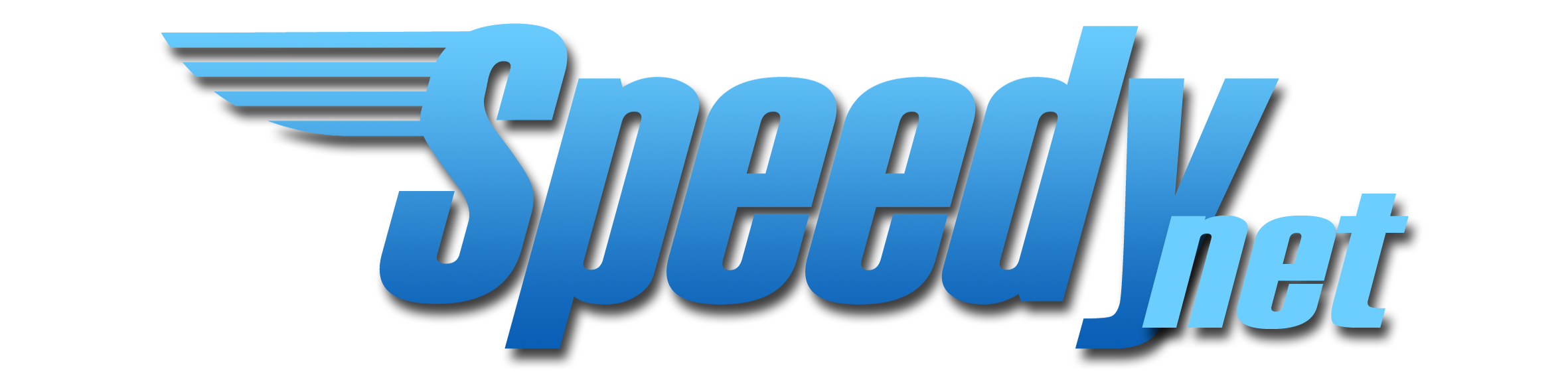 We need you!
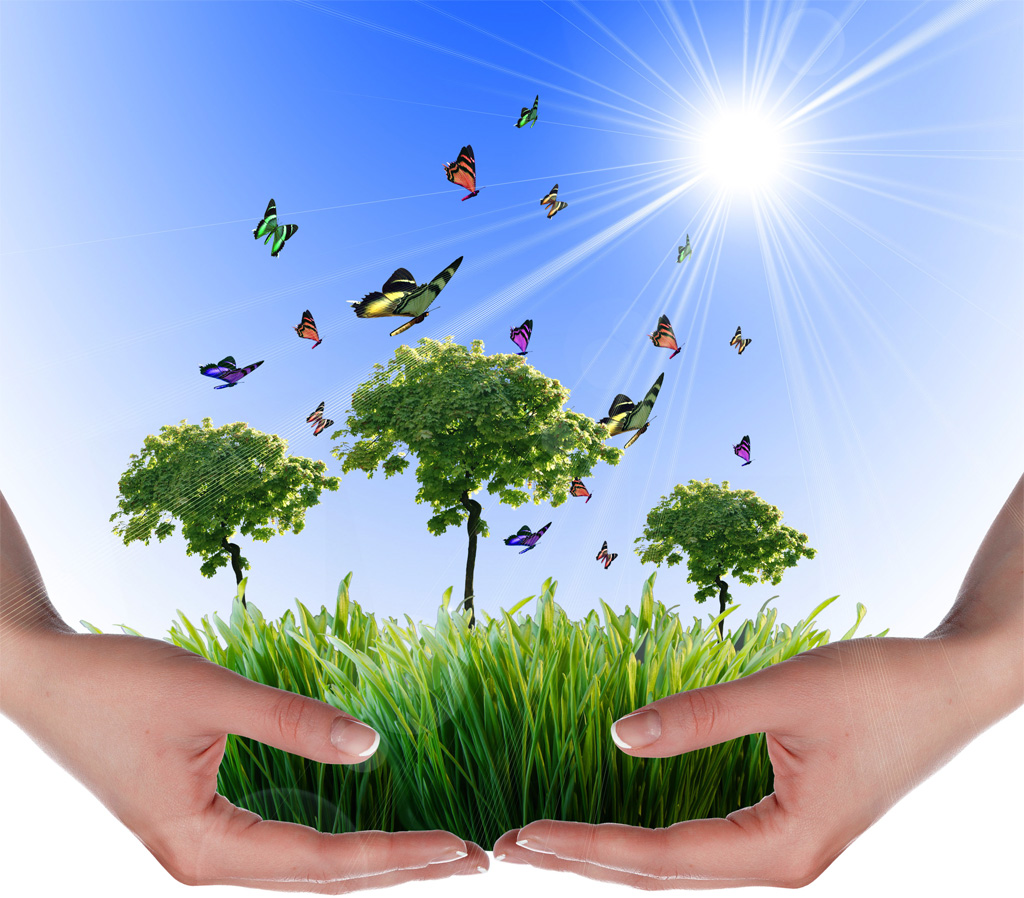 We are looking for volunteers who can help convert Speedy Composer to Python and Django.

We also want to develop a free webmail platform for Speedy Net users (Speedy Mail) – which will be open source and will support labels, like in Gmail.

I’m also looking for people who want to be partners in Speedy Net.

In the future we want to add more apps to Speedy Net, some of them may be developed by third parties.
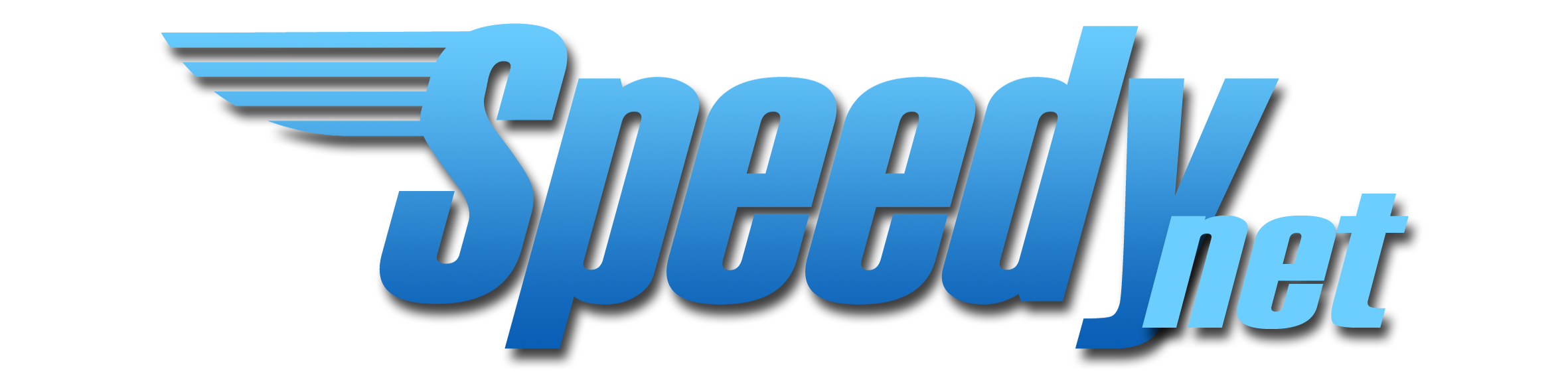 Any Questions?
Thanks,
Uri Even-Chen

uri@speedy.net
054-3995700
תודה,
אורי אבן-חן
www.speedy.net